Тема урока:
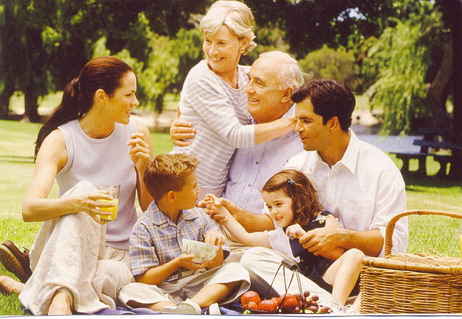 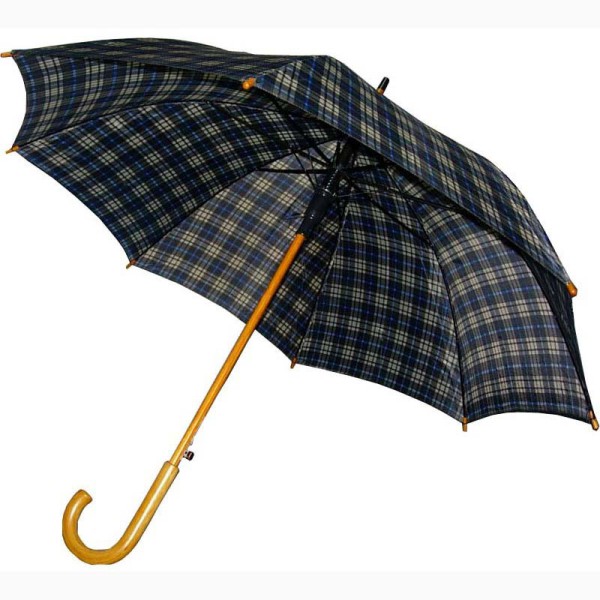 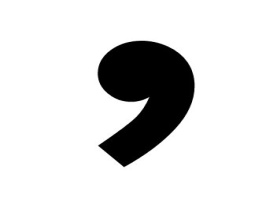 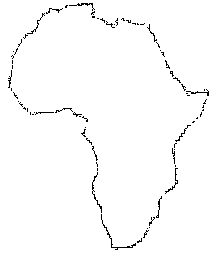 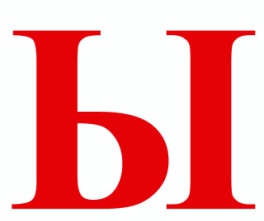 Тема урока:  Природные зоны                      Цели урока:
Дать определение «Природная зона»;
Какие природные зоны есть на материке Африка;
Определить, основные характеристики природных зон.
Постараться понять существующие закономерности их расположения.
Выделить важную информацию, которая может пригодиться в жизни.
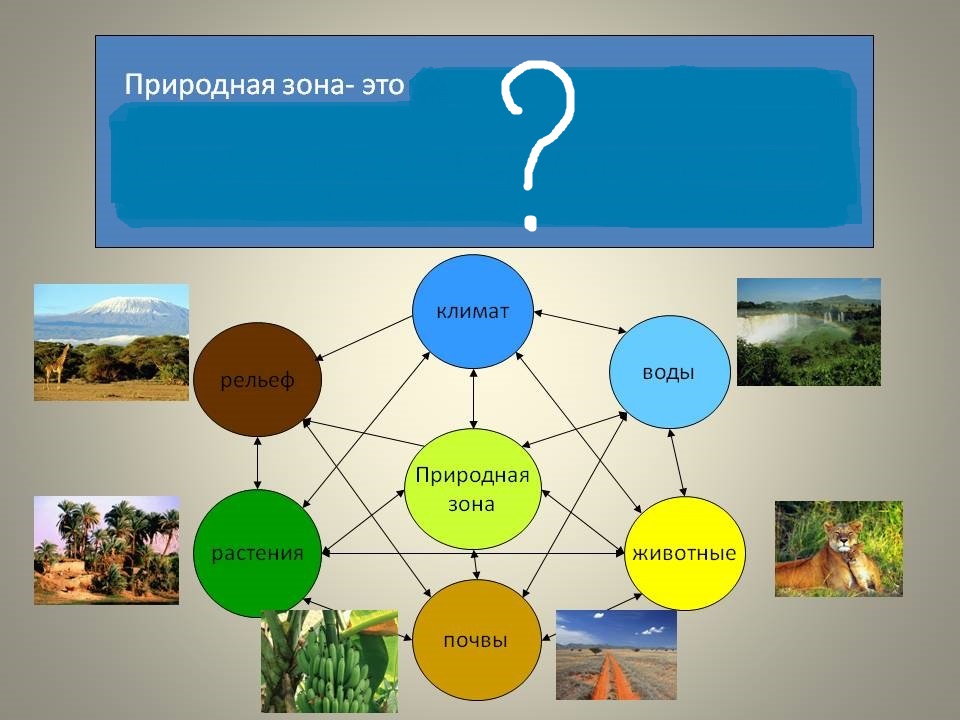 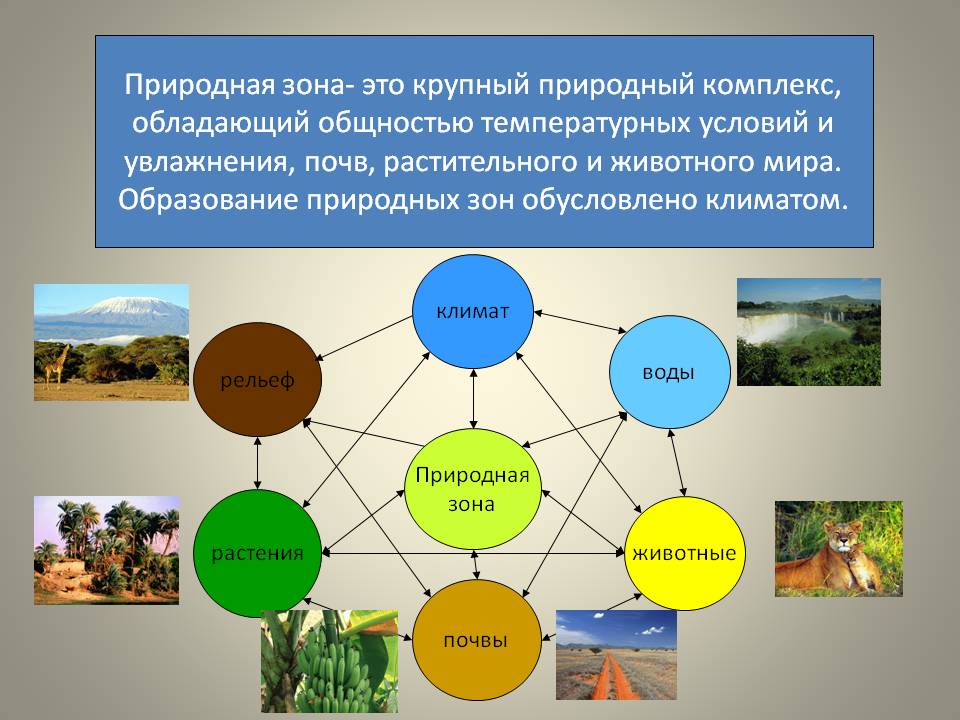 Три основные            природные зоны Африки
Экваториальный лес,
Пустыня     и Саванна
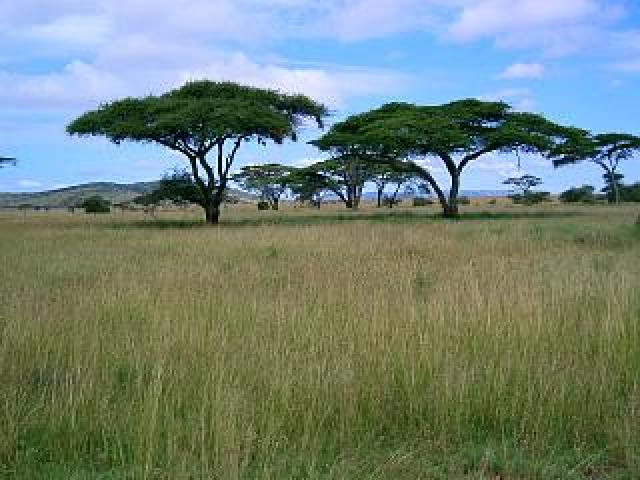 Сравните карты
Африка
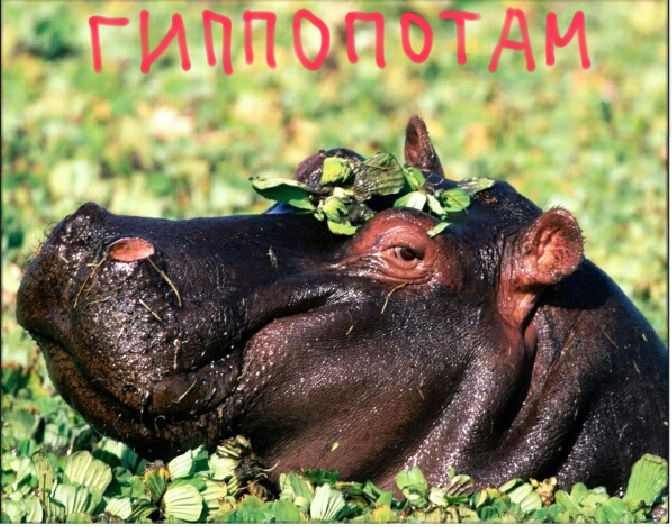 Там в лесах - гориллы,В реках - крокодилы.Леопард, гиппопотамОбитают тоже там.В африканских странахВодятся в саваннахЗебры, антилопы гну,Птицы: страус, марабу.В Африке пустыни - знай,Где пески из края в край.И верблюды, если нужно,По пескам шагают дружно…
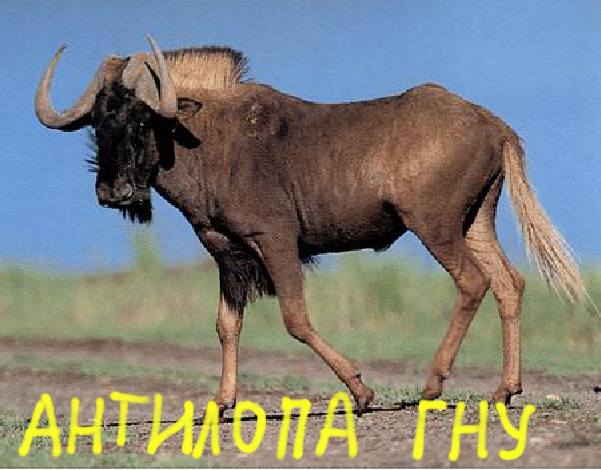 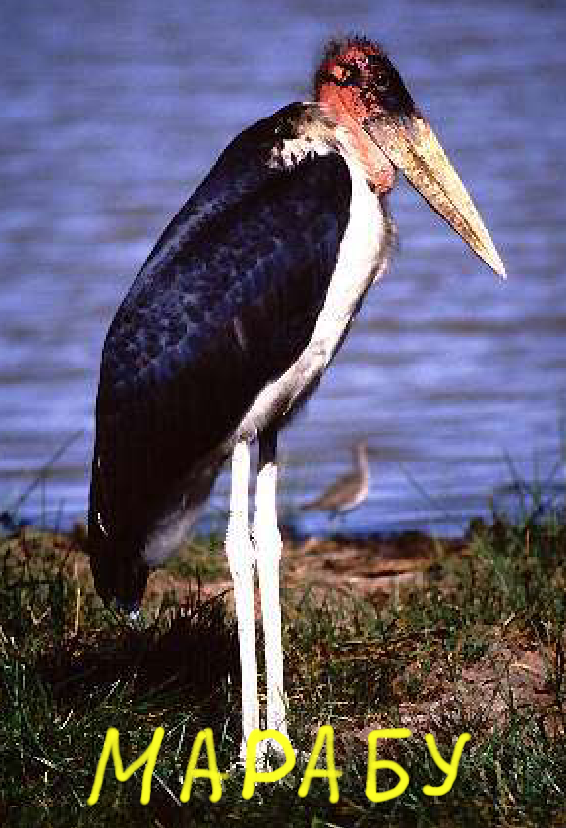 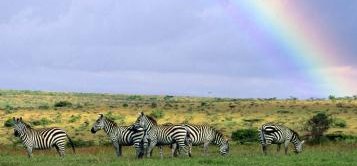 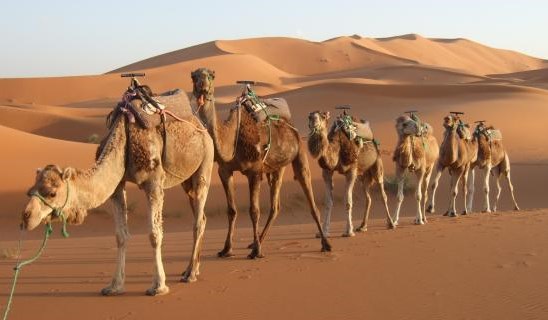